MANAJEMEN DATA
TEMU II
BEKERJA DENGAN SPSS
1. Perkenalan dengan spss
DOWN-LOAD 
DATA YANG SUDAH TERSEDIA

IKUTI PERINTAH YANG TERTULIS DIBUKU
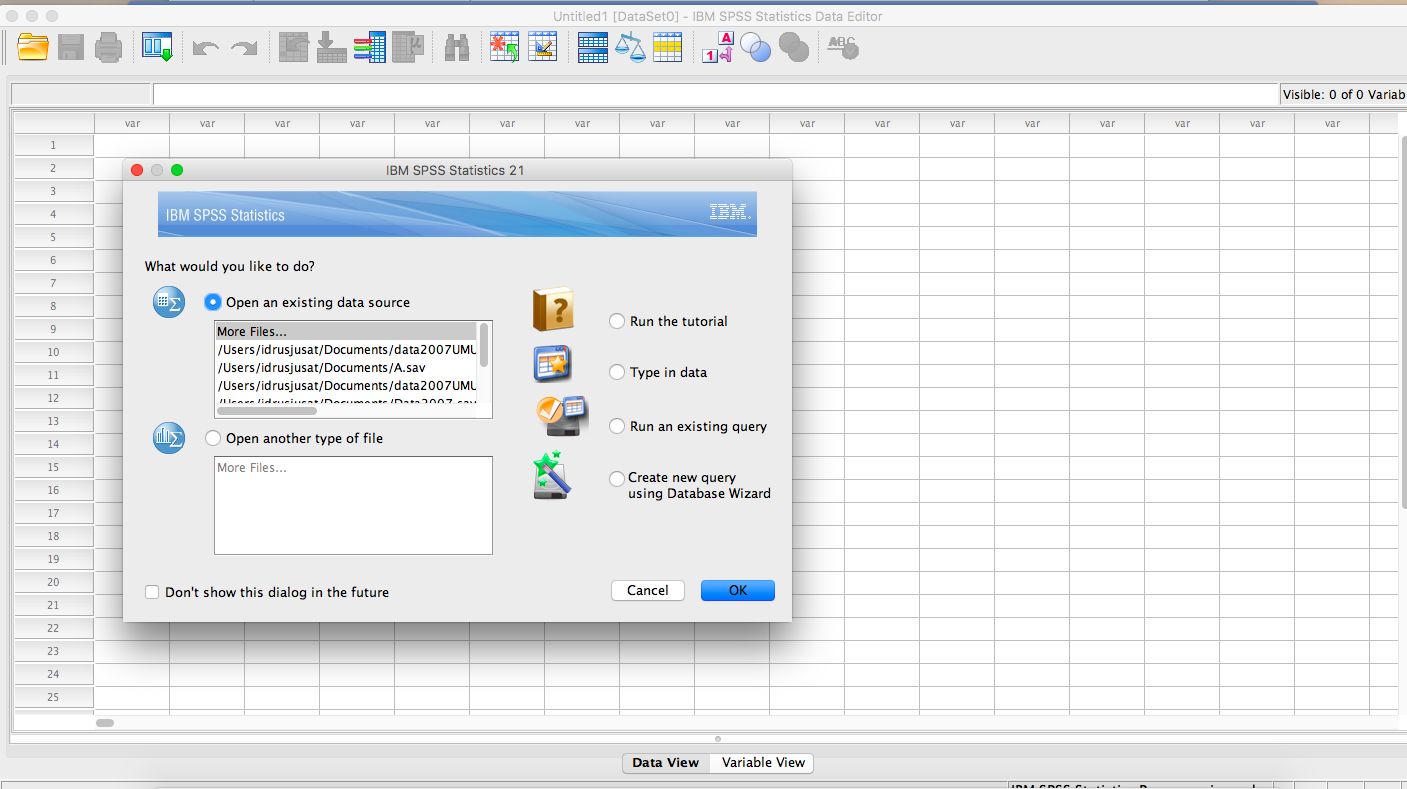 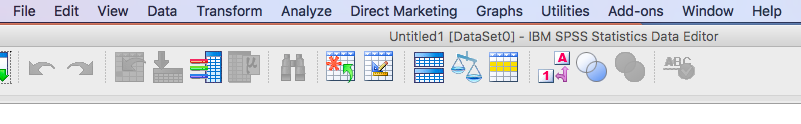 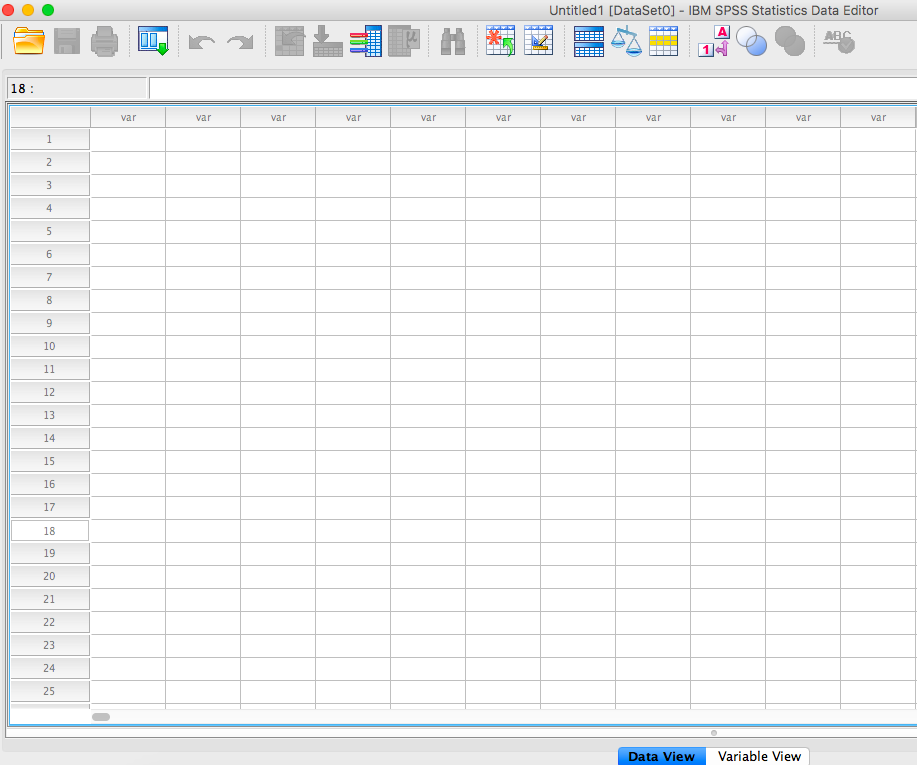 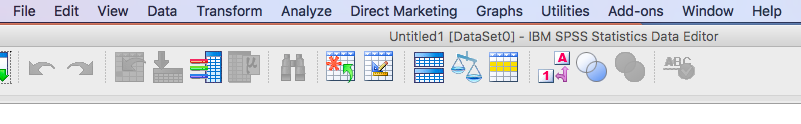 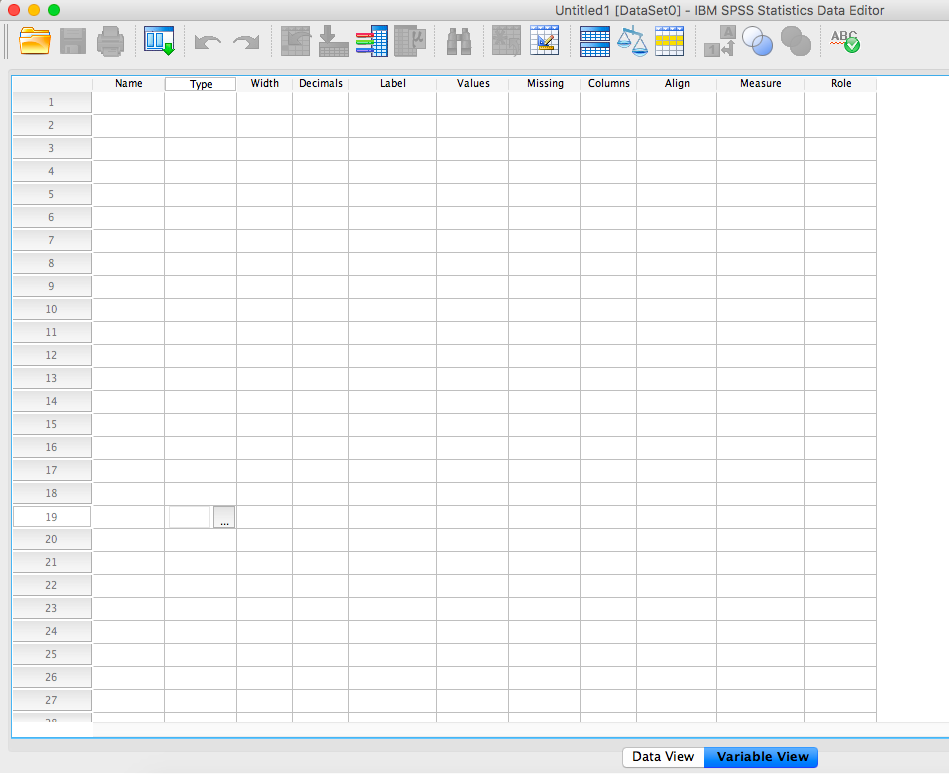 File: membuat atau membuka file
Edit: modifikasi, copy, hapus, cari,  ganti  
View: atur font, tampilan kode/label
Data: buat/definisi nama var, ambil/analisis sebagian data, dan gabungkan data
Transform: tranformasi/modifikasi, buat var baru
Analyze: memilih prosedur statistik 
Graphs: membuat grafik
Utilities: tampilkan informasi isi file
Window: pindah antar jendela
Help: informasi berbagai info ttg SPSS
2. Pemasukan data (data entry)
Pemberian nama variabel
Tipe data
Decimal
Label
Values
3. Mempersiapkan ‘Worksheet’

Siapkan Data (di Excel)
Ikuti perintah2 selanjutnya
BACA BUKU & BEKERJALAH DGN DATA YANG TERSEDIA
Memberi atau membuat nama variable
Mengedit Data
Penyimpanan File Data
Mengaktifkan File Data
Modifikasi Data
Memberi atau membuat nama variable
Nama variable maksimum 8 karakter, tidak boleh ada spasi, dan tidak ada nama yang sama dengan variable lain. 
Contoh: 
Status Gizi nama variable adalah STATGIZI; 
Konsumsi Energi nama variable adalah KONSENER; Indeks Massa Tubuh nama variable adalah IMT.
Tipe data

Tipe data (Type) harus ditentukan ketika kita memasukkan data ke SPSS. Tipe data dalam SPSS sebagai berikut:
Numeric dipilih bila data dalam bentuk angka (number);
String dipilih bila dalam bentuk huruf, misal nama Desa: ‘HALHATNE’,
Date dipilih bila data dalam bentuk tanggal atau ‘date’.
Desimal
Data seperti berat badan (BB), tinggi badan (TB), Hemoglobin (Hb) mempunyai angka dibelakang koma (misal, BB: 48,3 kg) maka kita harus tentukan besaran desimal. Untuk data BB, TB dan Hb diatas kita tentukan besaran desimal adalah 1. Sedangkan SPSS secara otomatis (default) memberikan 2 desimal untuk data numeric yang dimasukkan. Bila data yang dimiliki berdesimal lebih atau kurang dari 2, maka di ubah sesuai dengan desimal yang diinginkan.
Label
Setiap variable harus diberi ‘Label’ untuk mengingatkan kita tentang variable yang kita miliki. Seperti telah diterangkan diatas bahwa nama variable harus singkat terdiri maksium 8 karakter. Dengan memberikan ‘Label’ pada setiap variable dimaksudkan memperjelas arti dari masing-masing nama variable. Misal:

Nama Variabel				Label
BB								Berat Badan (kg)
TB									Tinggi Badan (cm)
HB								Hemoglobin (g/dl)
Values
Bila variable yang ada merupakan variable nominal atau ordinal dan diberi kode nilai maka kita harus membuat keterangan untuk setiap kode dalam variable tersebut, misalnya: 
Jenis kelamin, 0 = Laki-laki dan 1 = Perempuan; 
Rasa makanan, 4 = Enak Sekali, 3 = Enak, 2=Kurang Enak, 1=Tidak Enak. 

(Penjelasan ‘values’ akan diuraikan tersendiri).
Mempersiapkan ‘Worksheet’ 

Data penelitian yang bertujuan mempelajari keadaan gizi dan pola asuh balita di desa A (data fiktif) 

Ambil data 
dan ikutilah petunjuk yang ada dibuku mulai dari halaman  18-35
Kerjakan soal latihan No. 3 pada halaman 181
SAMPAI MINGGU DEPAN